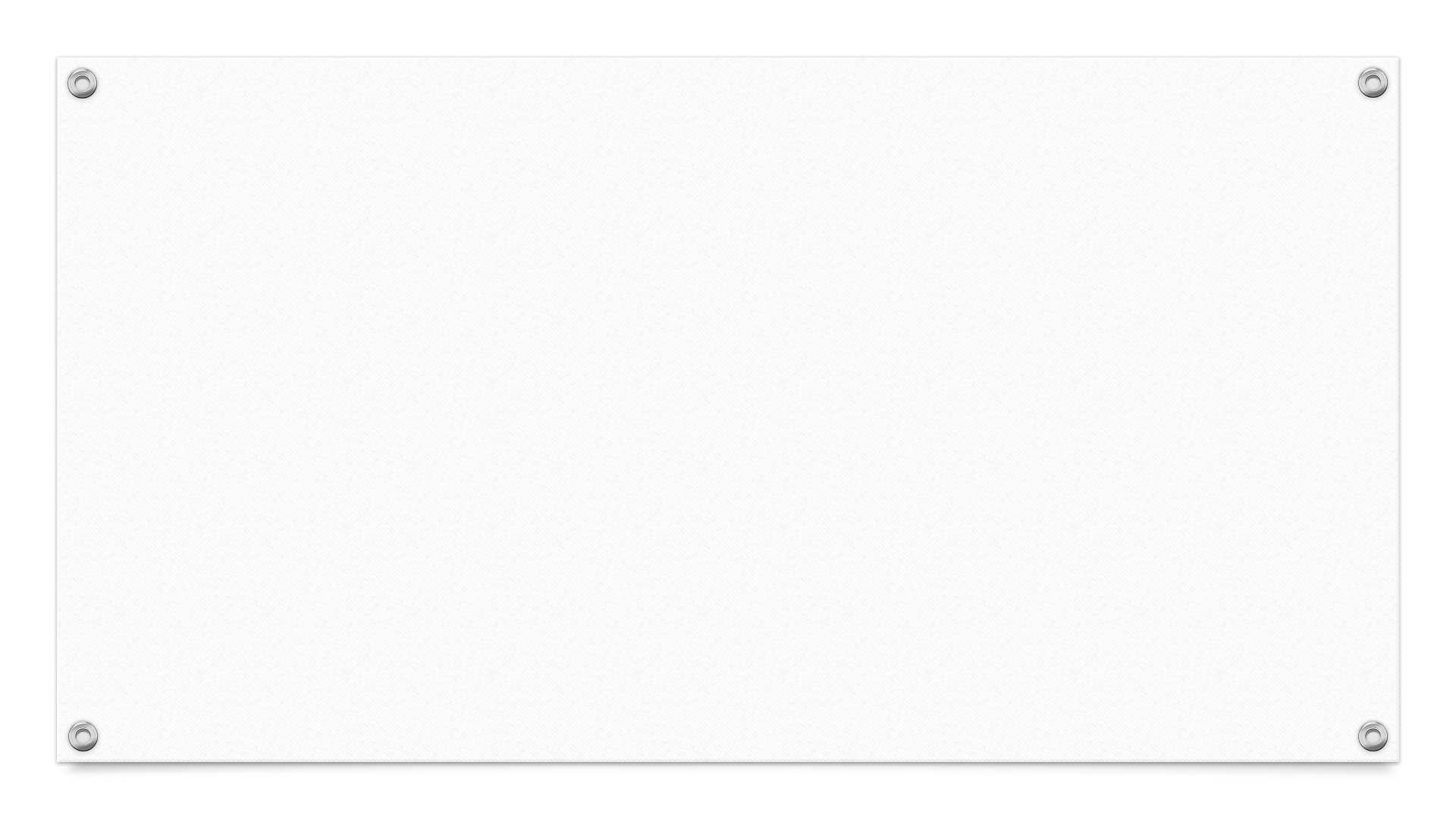 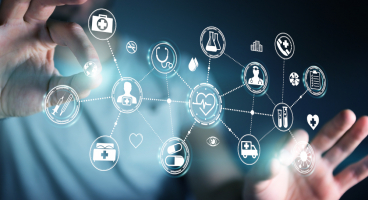 Sepsis prediction; predictors toolkit for accurate AI models
Nehal Hassan1, Robert Slight1,2, Daniel Weiand2, Akke Vellinga3, Graham Morgan4, Fathy Aboushareb2, Sarah Slight1

1School of Pharmacy, Newcastle University, 2Newcastle Upon Tyne Hospitals NHS Foundation Trust, Freeman Hospital, 3School of Medicine, National University of Ireland Galway, 4School of Computing, Newcastle University
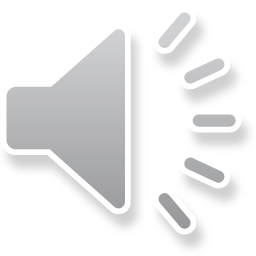 Background
Method
Objective
[Speaker Notes: BLANK SLIDE]
Findings
Machine learning models
17 studies
Sepsis Definition
Predictors toolkit
Demographics
Vital signs
Controllable
Non-controllable
Lab- investigations
Comorbidities
3
[Speaker Notes: BLANK SLIDE]
Findings
Machine learning models
17 studies
Predictive power
Discrimination power
Predictive timeframe
4
[Speaker Notes: BLANK SLIDE]
Practical implications
5
[Speaker Notes: BLANK SLIDE]
Publication and contact
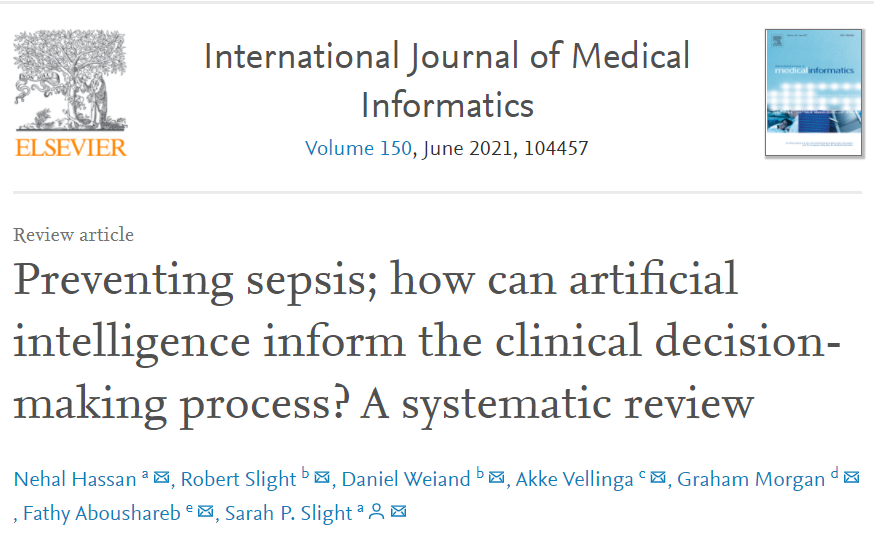 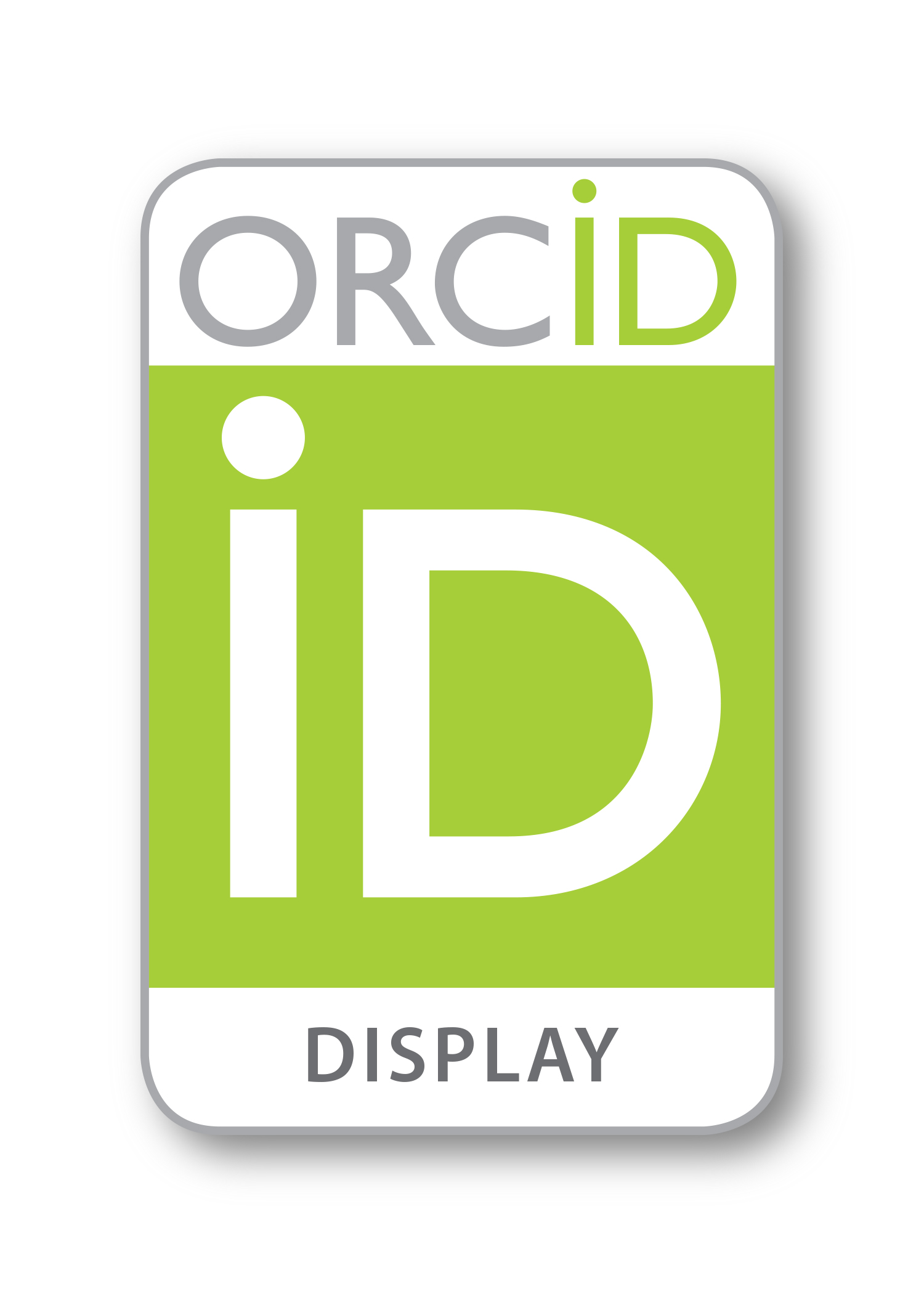 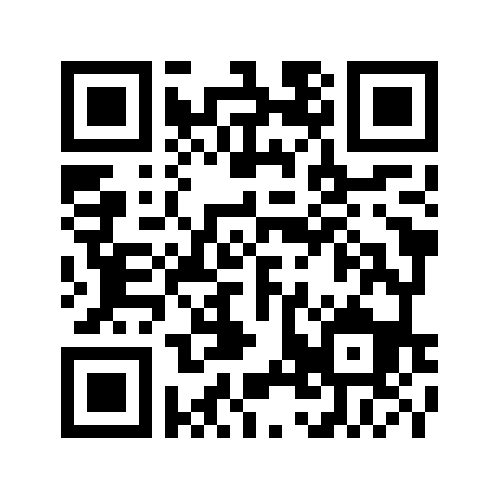 Access to the published paper: https://doi.org/10.1016/j.ijmedinf.2021.104457
6
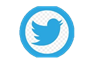 Contact:      n.a.m.hassan2@newcastle.ac.uk       @Nehal_Hassan_
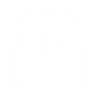 [Speaker Notes: BLANK SLIDE]